EDUQAS POETRY ANTHOLOGY
SUMMARY SHEETS
Eduqas Poetry Anthology: Themes
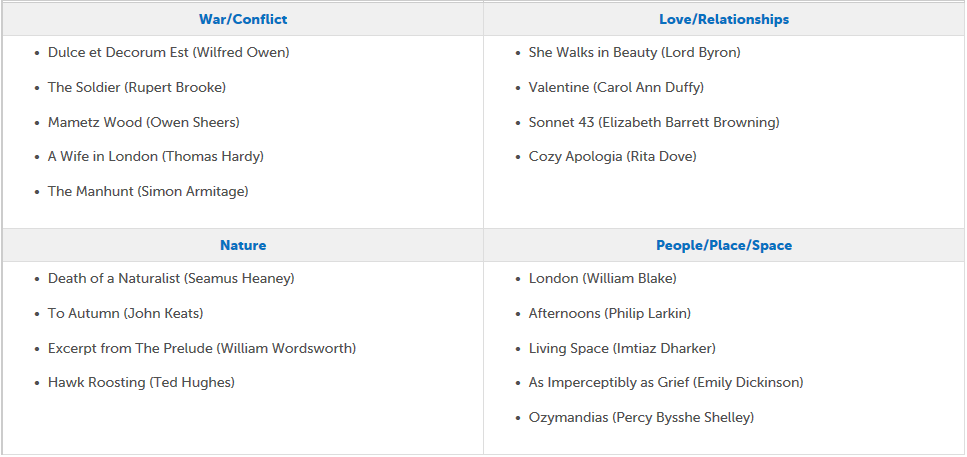 Eduqas Poetry Anthology: The Manhunt
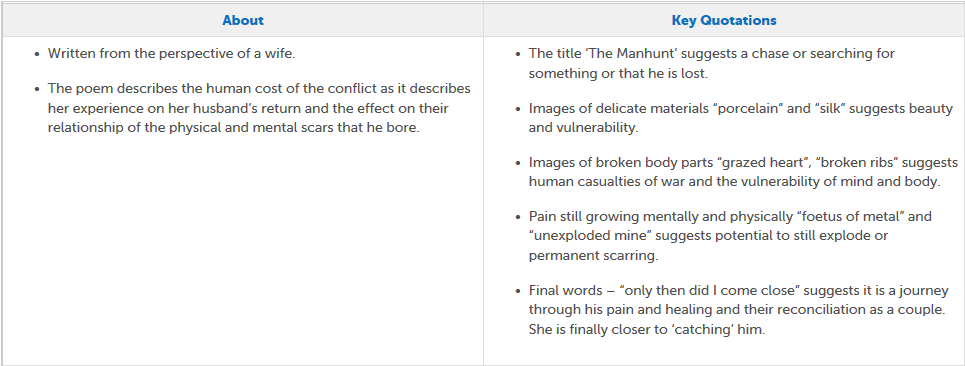 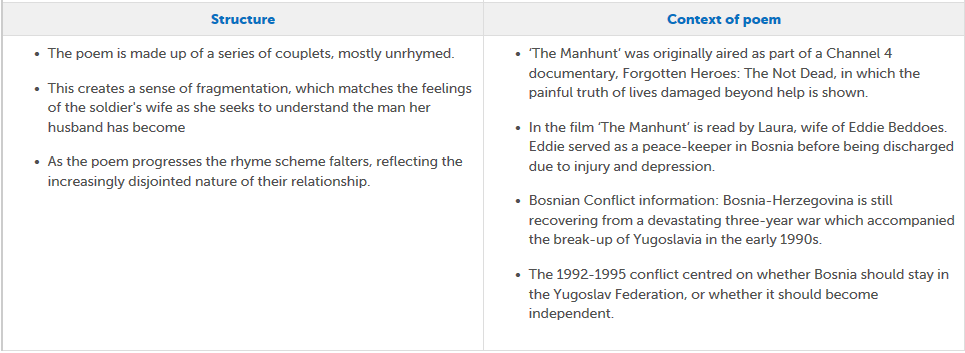 Eduqas Poetry Anthology: Sonnet 43
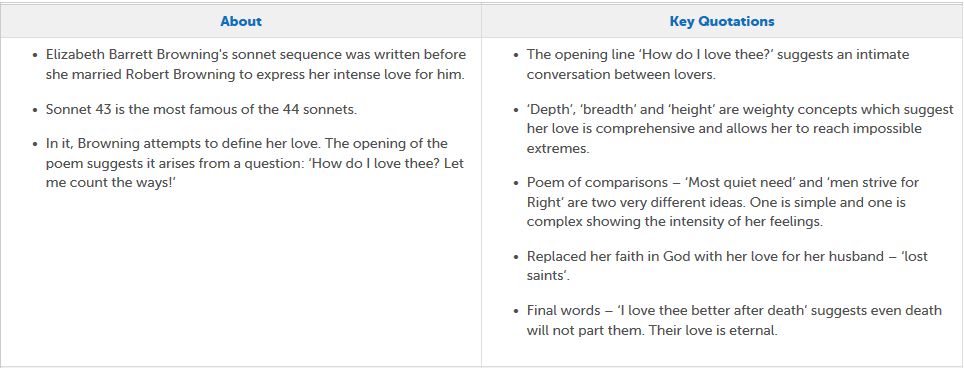 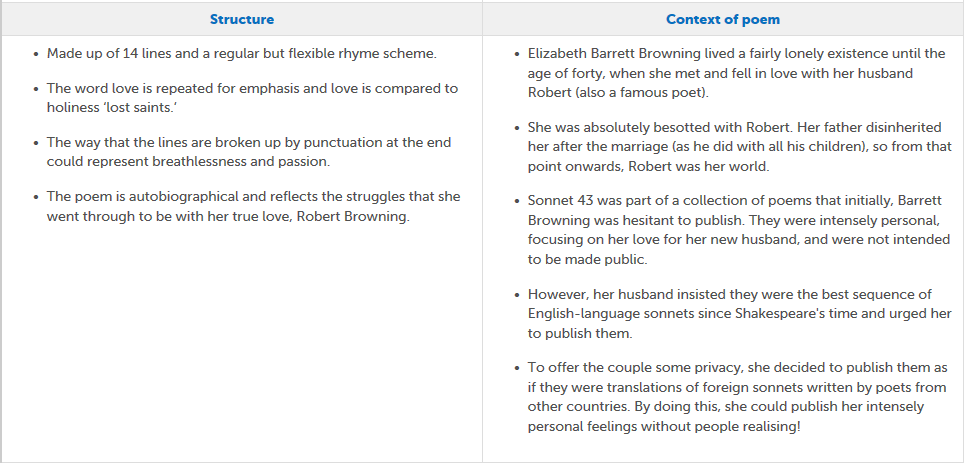 Eduqas Poetry Anthology: London
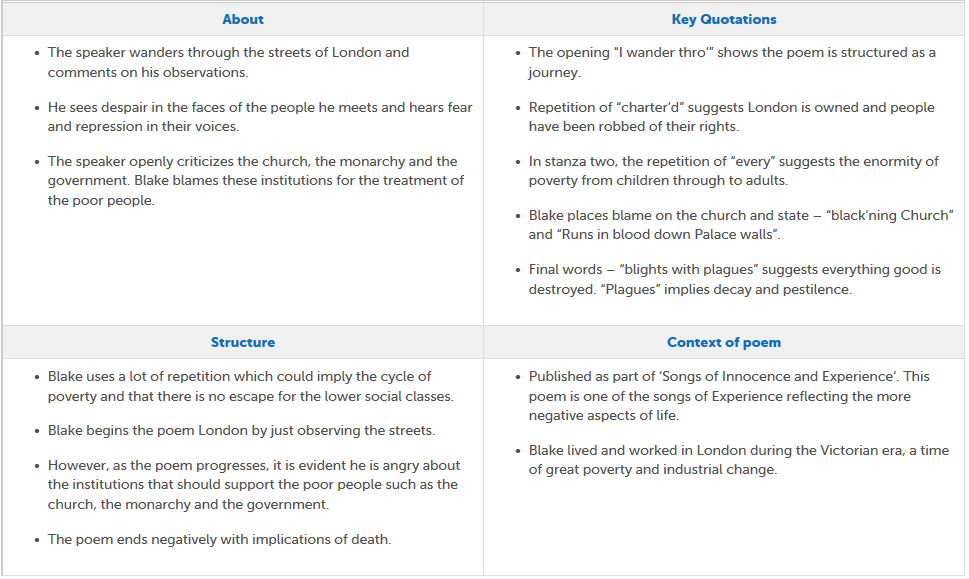 Eduqas Poetry Anthology: The Soldier
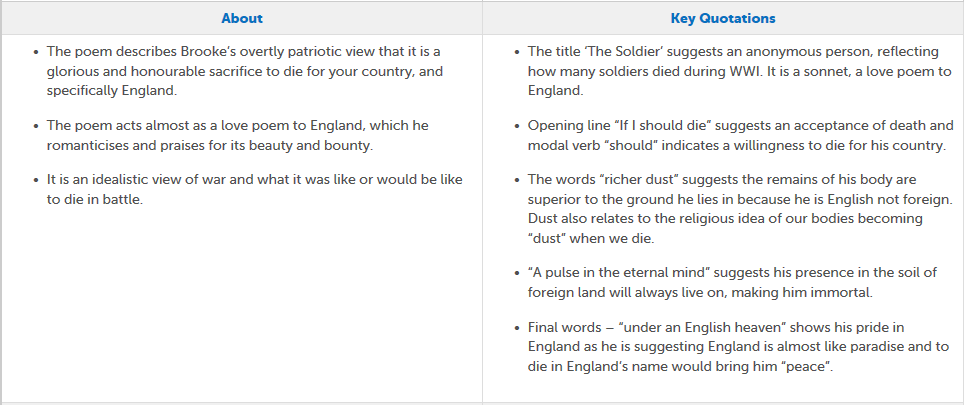 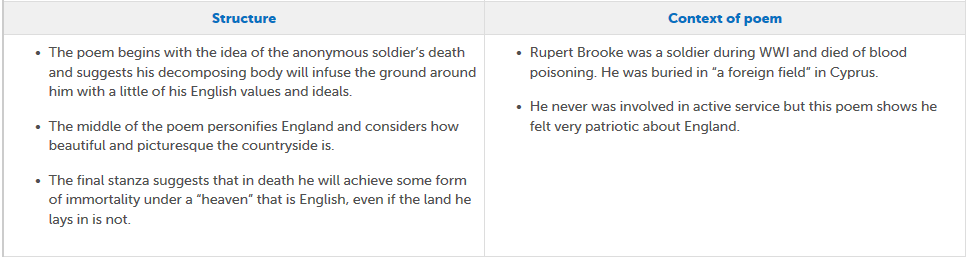 Eduqas Poetry Anthology: She Walks in Beauty
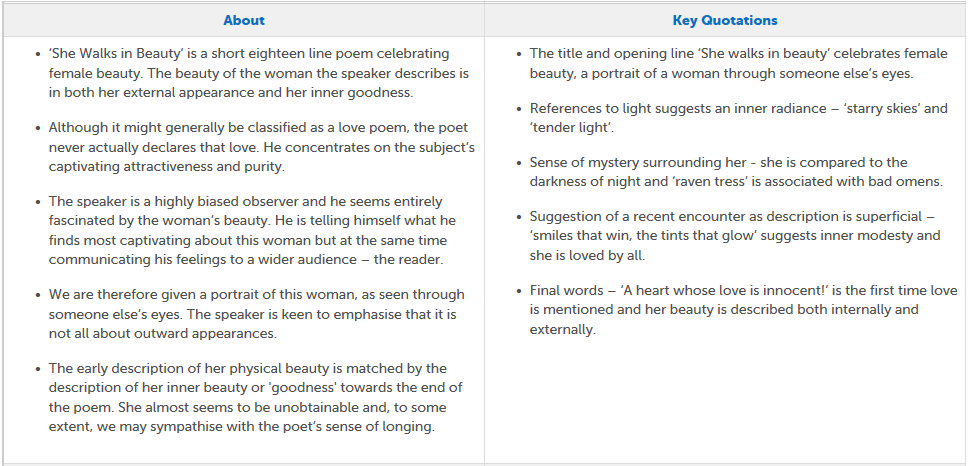 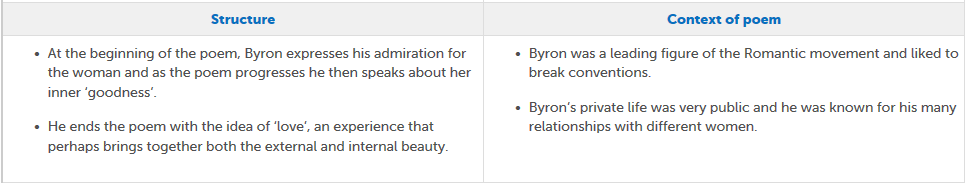 Eduqas Poetry Anthology: Living Space
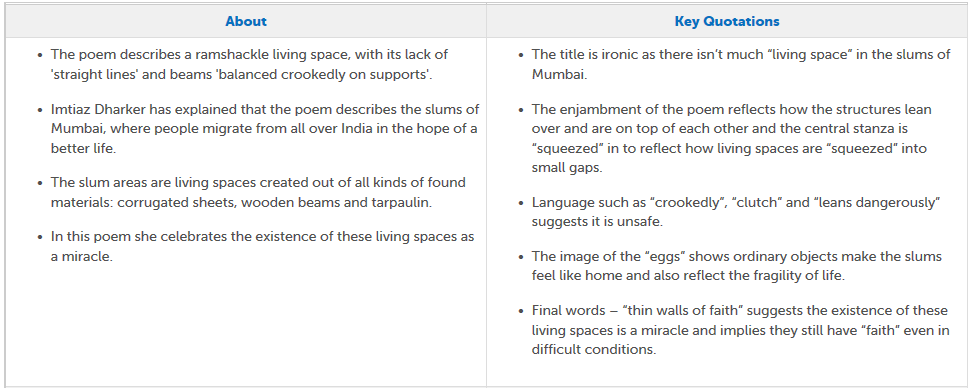 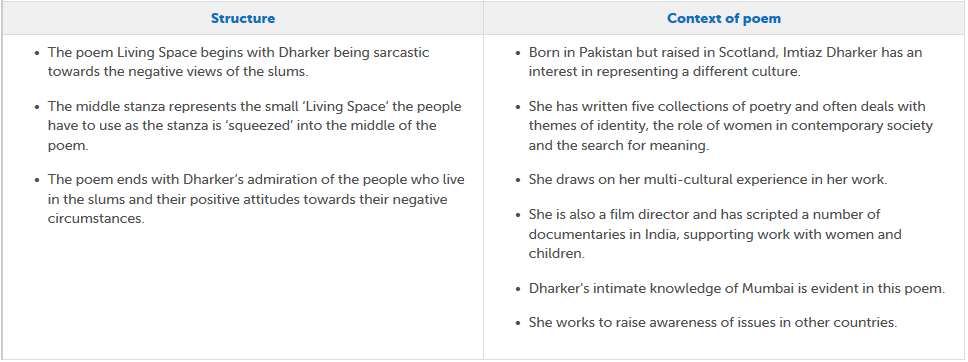 Eduqas Poetry Anthology: As Imperceptibly as Grief
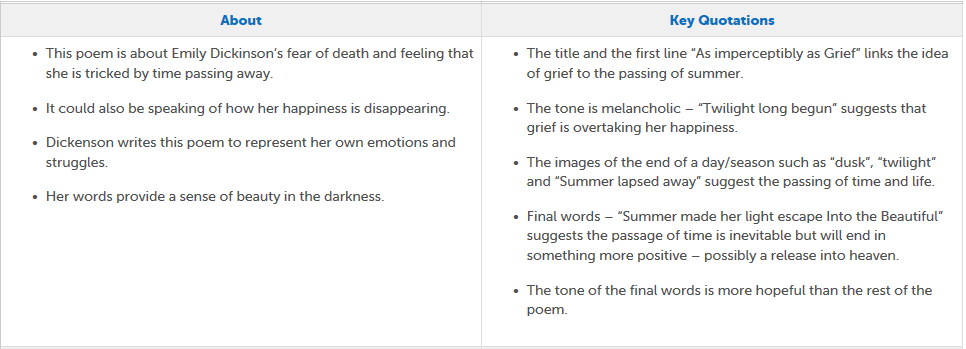 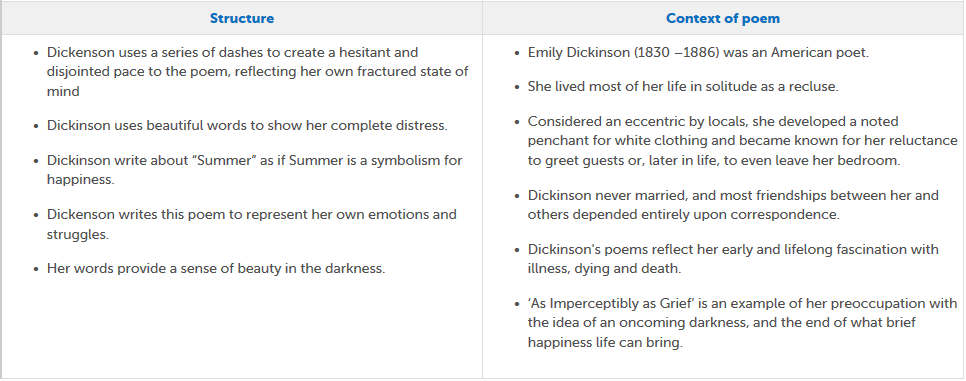 Eduqas Poetry Anthology: Cosy Apologia
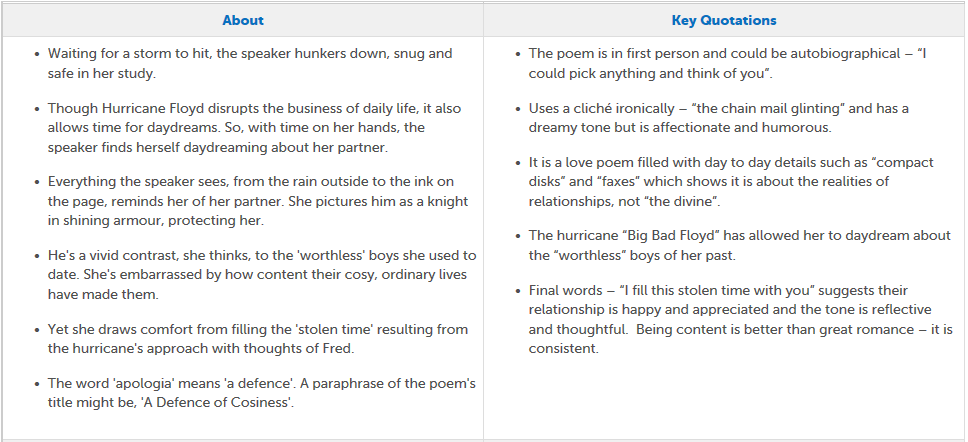 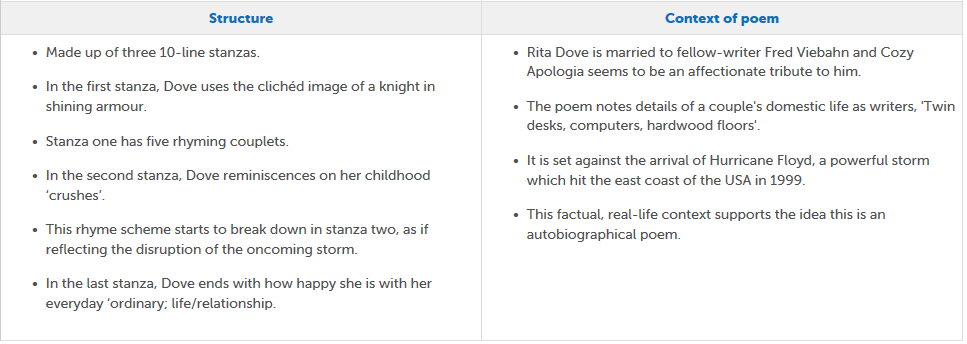 Eduqas Poetry Anthology: Valentine
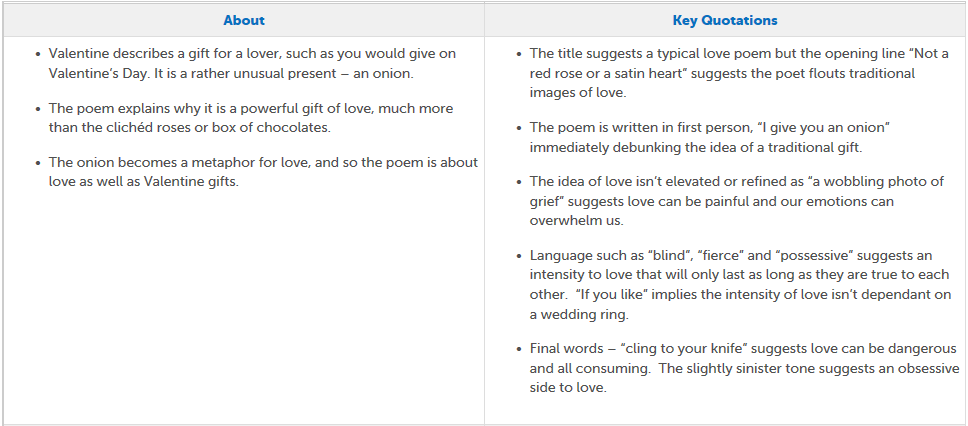 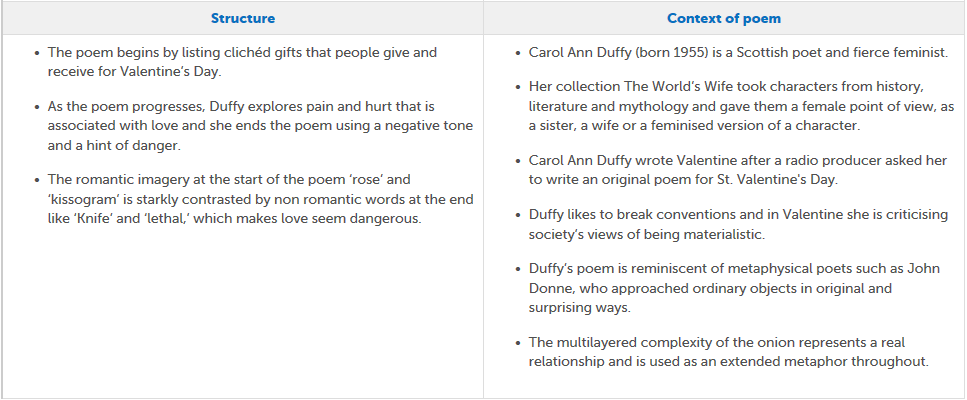 Eduqas Poetry Anthology: A Wife in London
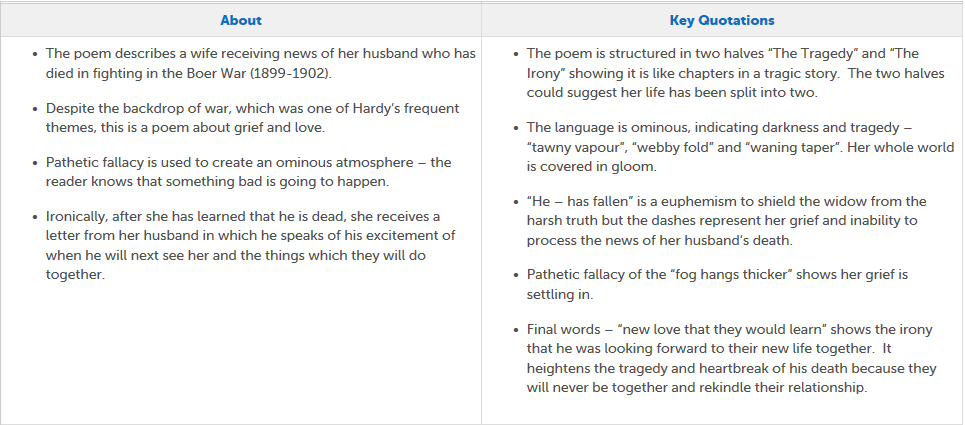 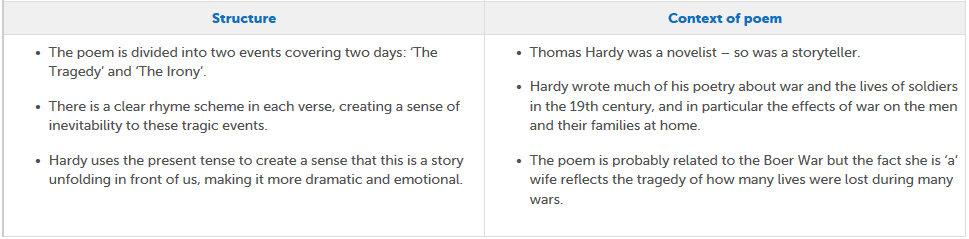 Eduqas Poetry Anthology: Death of a Naturalist
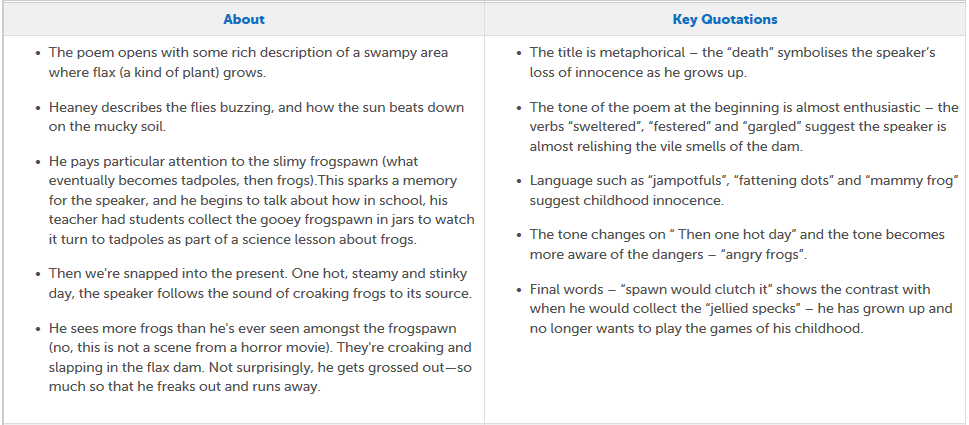 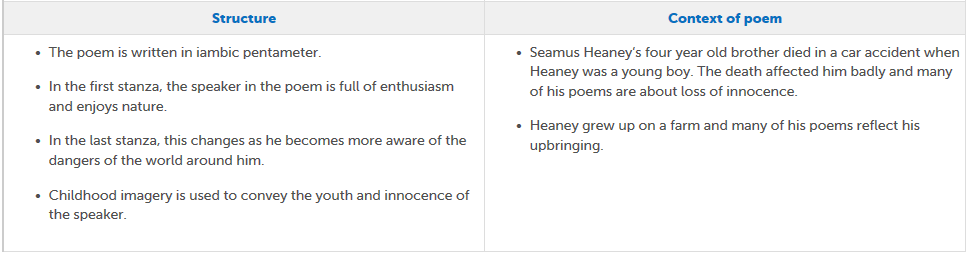 Eduqas Poetry Anthology: Hawk Roosting
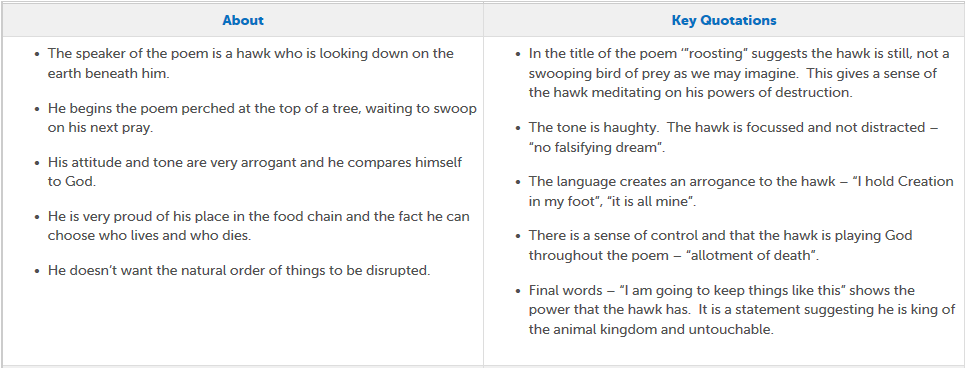 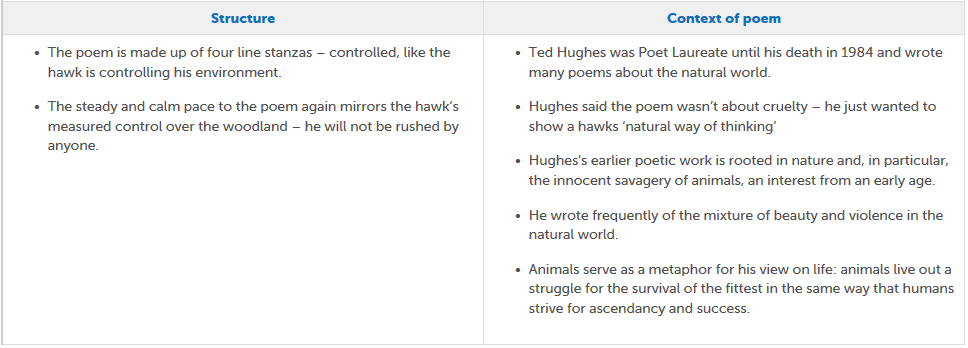 Eduqas Poetry Anthology: To Autumn
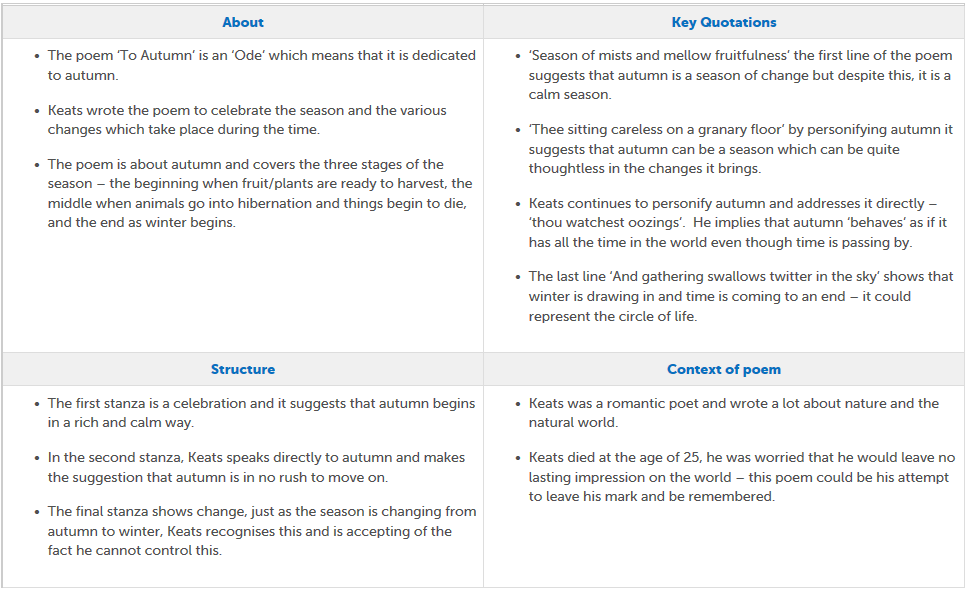 Eduqas Poetry Anthology: Afternoons
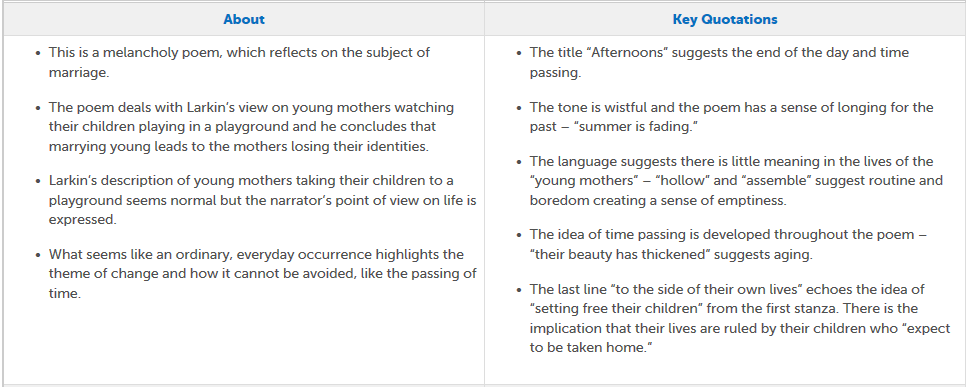 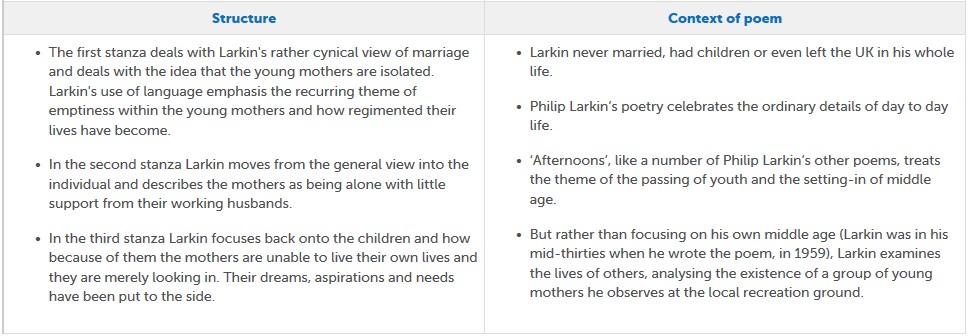 Eduqas Poetry Anthology: Dulce et Decorum Est
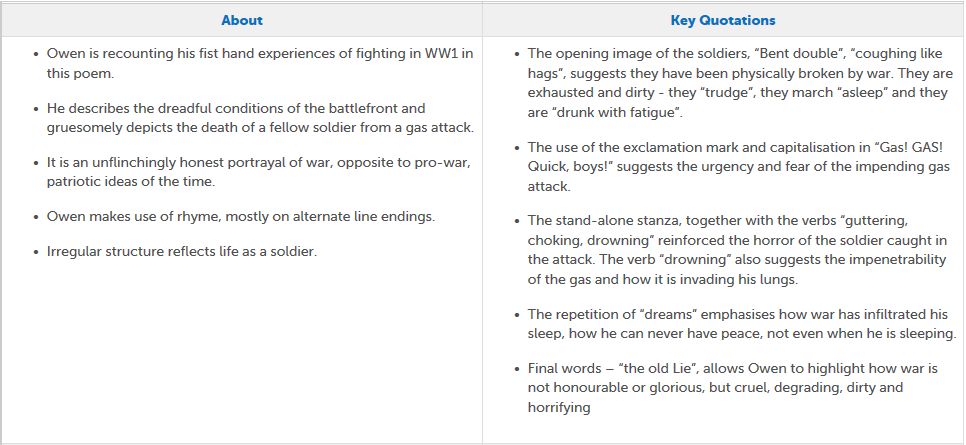 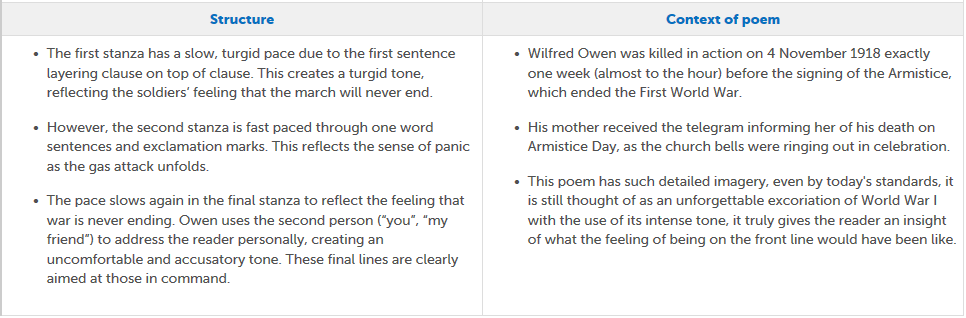 Eduqas Poetry Anthology: Ozymandias
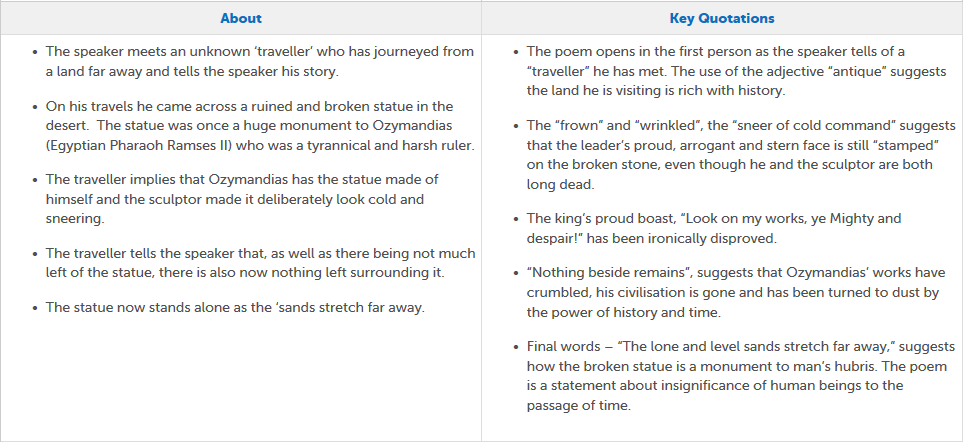 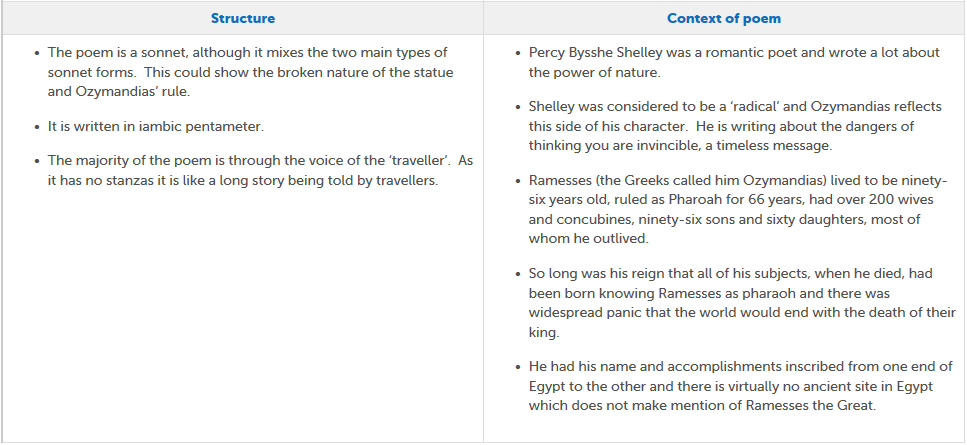 Eduqas Poetry Anthology: Mametz Wood
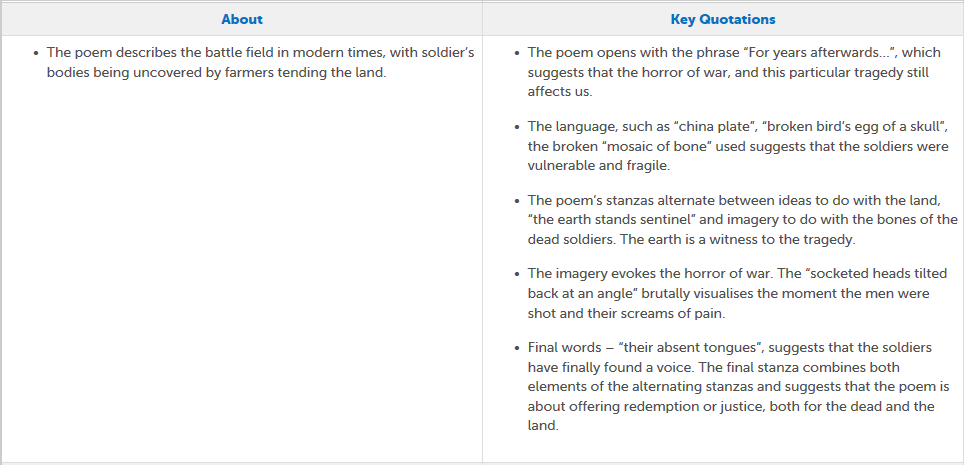 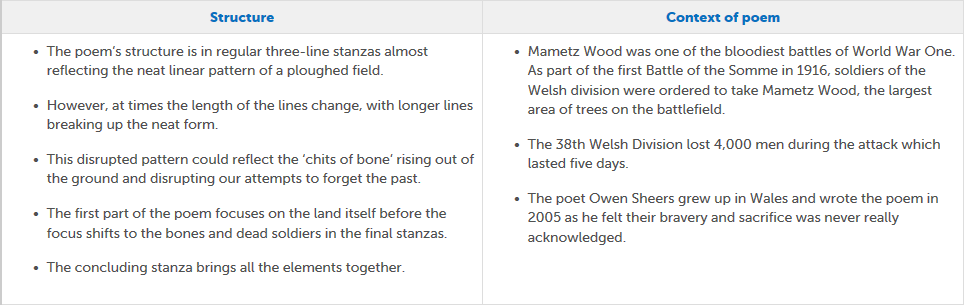 Eduqas Poetry Anthology: Excerpt from The Prelude
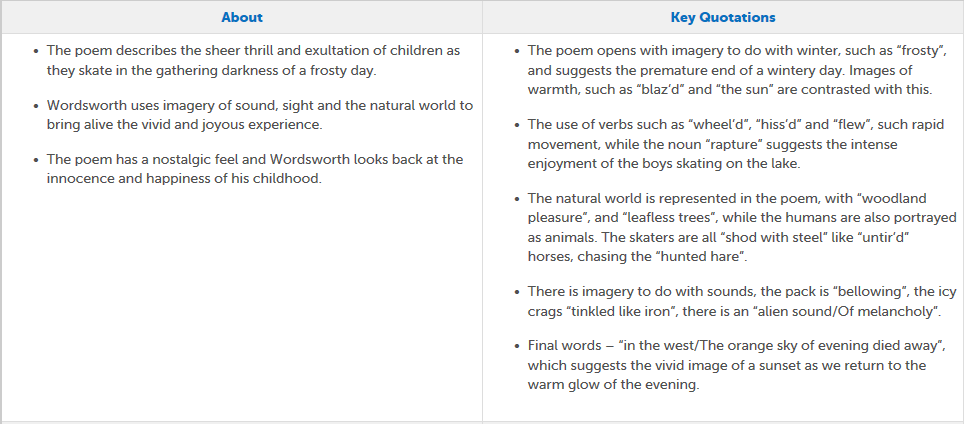 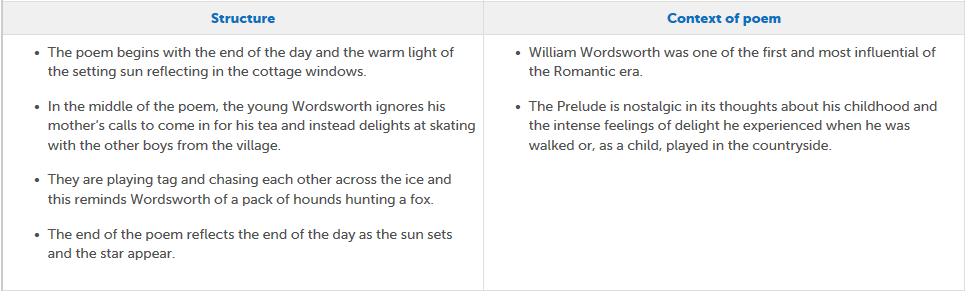